Natural nuclear fusion power plant
Virtually free, infinite
Renewable
Global impact
Maintain
Earth’s Biogeochemical and Hydrological Cycles
Socially bad
Toxic
Non-toxic
Socially good
Virgin
Non-virgin
Reuse
Increase/Maintain
Non-renewable
Renewable
Remanufacture
Reduce/Eliminate
Recycle
Energy/Material Flows
Energy/Material Flows
Nourish
Minimize irreducible waste/leakage
Create feedstocks that do not disrupt Earth’s cycles
C, H, N, O, P, S
Life’s Essential Elements
December 6, 2016
1
[Speaker Notes: All individual and business decisions and actions, no matter how small, lead to large aggregate impacts
Bring human life and activities in balance with Earth’s main cycles and finitude
Bring human-made world in balance with the natural world where diversity, resilience, redundancy, smallness, interdependence, waste-is-food, slowness are the keys to survive and thrive
There is no trash, no waste, no landfill in nature]
Local action
PRODUCT CIRCLES
TECHNICAL/SYNTHETIC MATERIALS
BIO-BASED/NATURAL MATERIALS
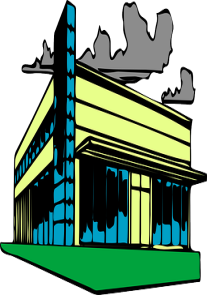 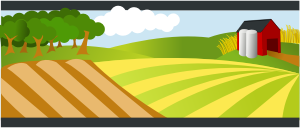 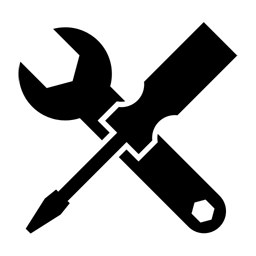 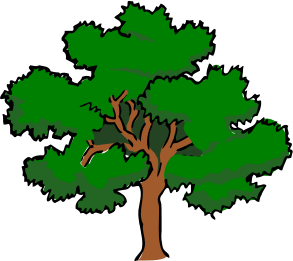 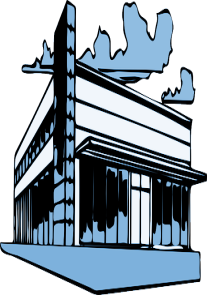 $
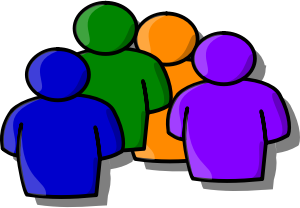 $
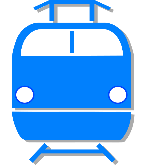 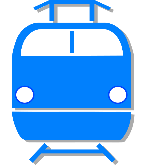 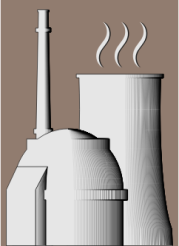 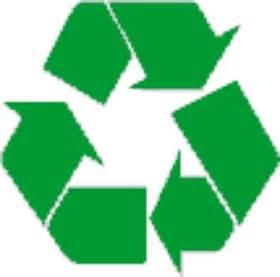 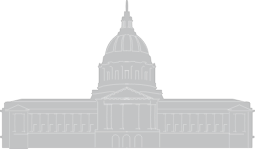 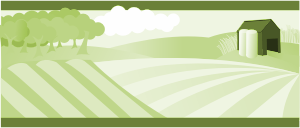 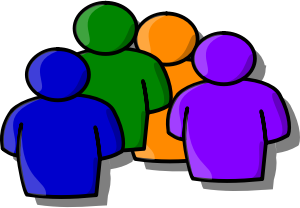 LOCAL SYMBIOSIS
December 6, 2016
2
[Speaker Notes: A solution to the wicked problems we have created in the last 300 years
A major opportunity for doing things differently with a positive impact on all 3 sustainability dimensions

Operates on two planes
Product circles within flows of natural and technical materials between producers, servicers and users
Growth and disposal are replaced by circles of maintenance, long-lasting value and usage
Local symbiosis connects market and non-market stakeholders with the shared goal of prosperity and sustainability for all

In both planes, waste not acceptable
 For every waste flow, feedstock demand is searched or created]